Charting career paths for Educators in PASUM
Why career planning matters?
Statistics on career planning
According to a Gallup survey, employees who feel they have a clear career path in their organization are 2.5 times more likely to feel satisfied with their jobs.
Research conducted by the Society for Human Resource Management (SHRM) indicates that employees who have a clear understanding of their career goals are more likely to perform at higher levels and contribute effectively to their organizations.
A study by Harvard Business Review revealed that individuals who engage in career planning are more likely to receive promotions and advancement opportunities throughout their careers.
According to the U.S. Bureau of Labor Statistics, individuals with higher levels of education and better career planning tend to earn higher salaries over the course of their careers.
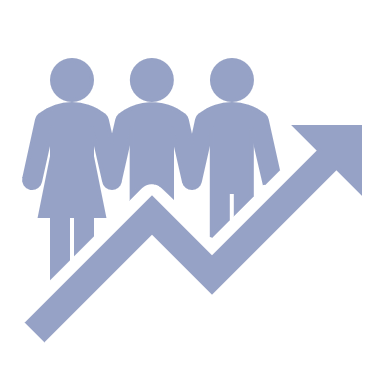 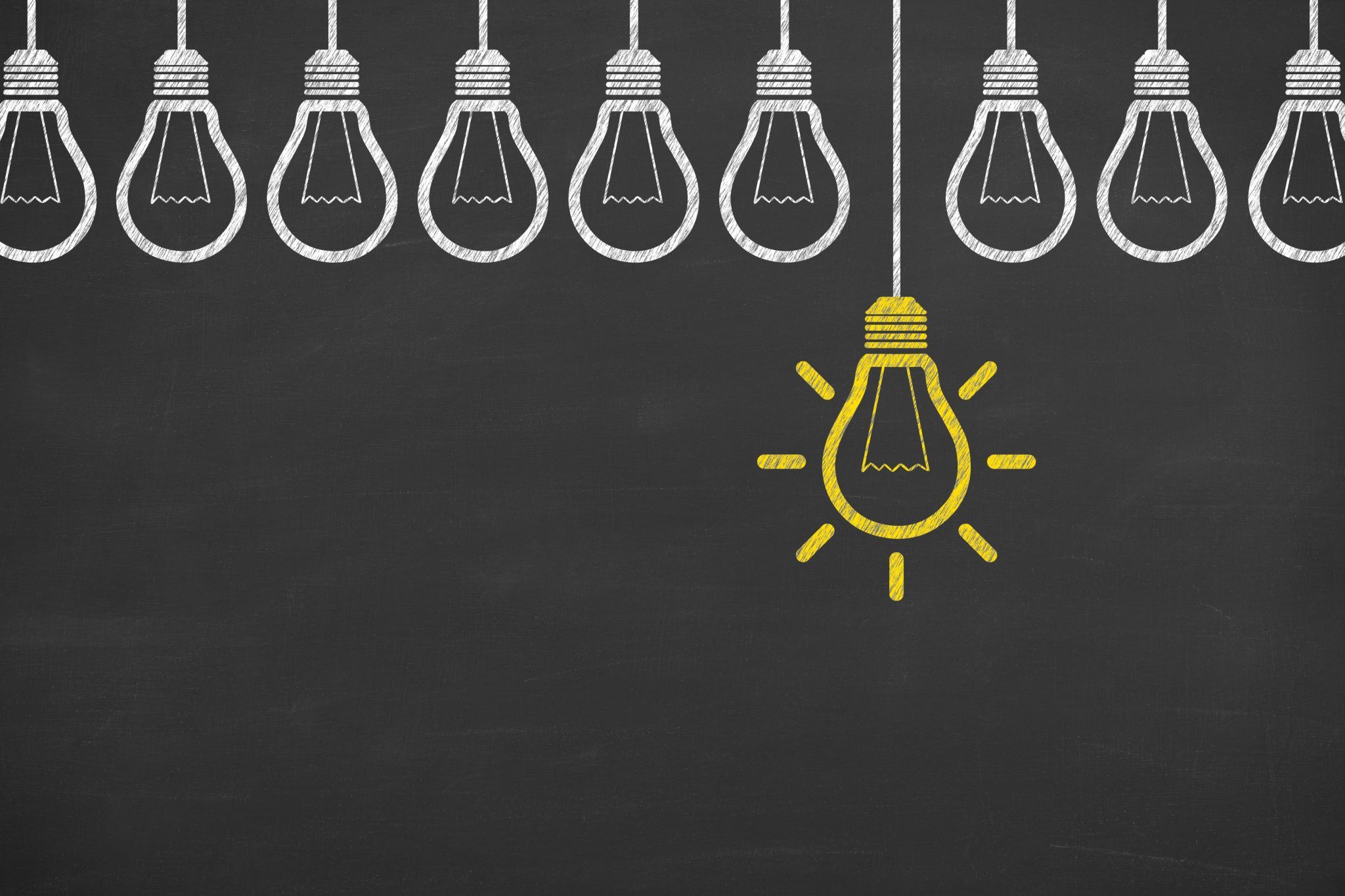 Experience + strong foundation in teaching
Now what's next?
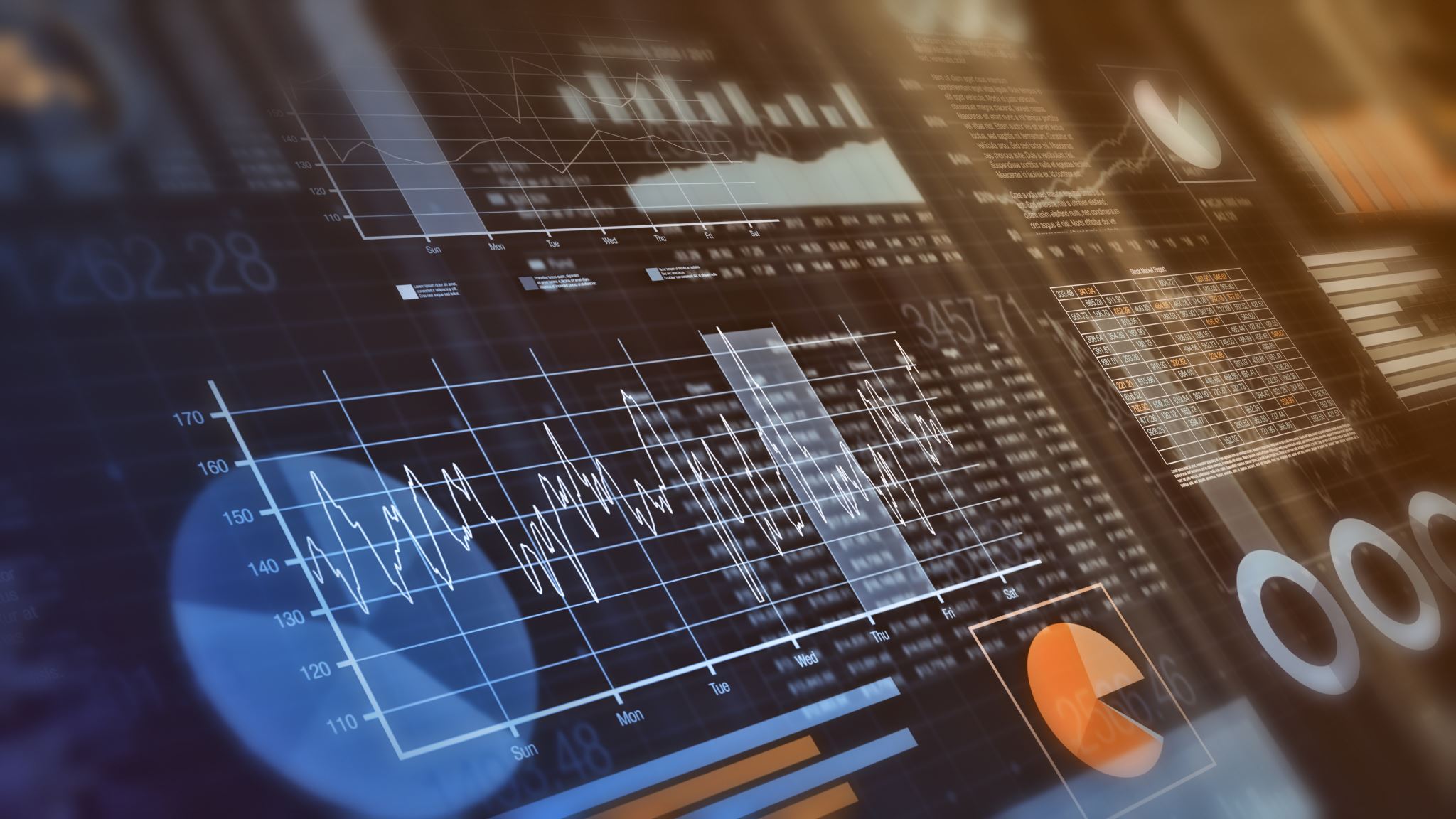 Innovation in teaching
Modify the current continuous assessment
Effective teaching approach
Impart technology
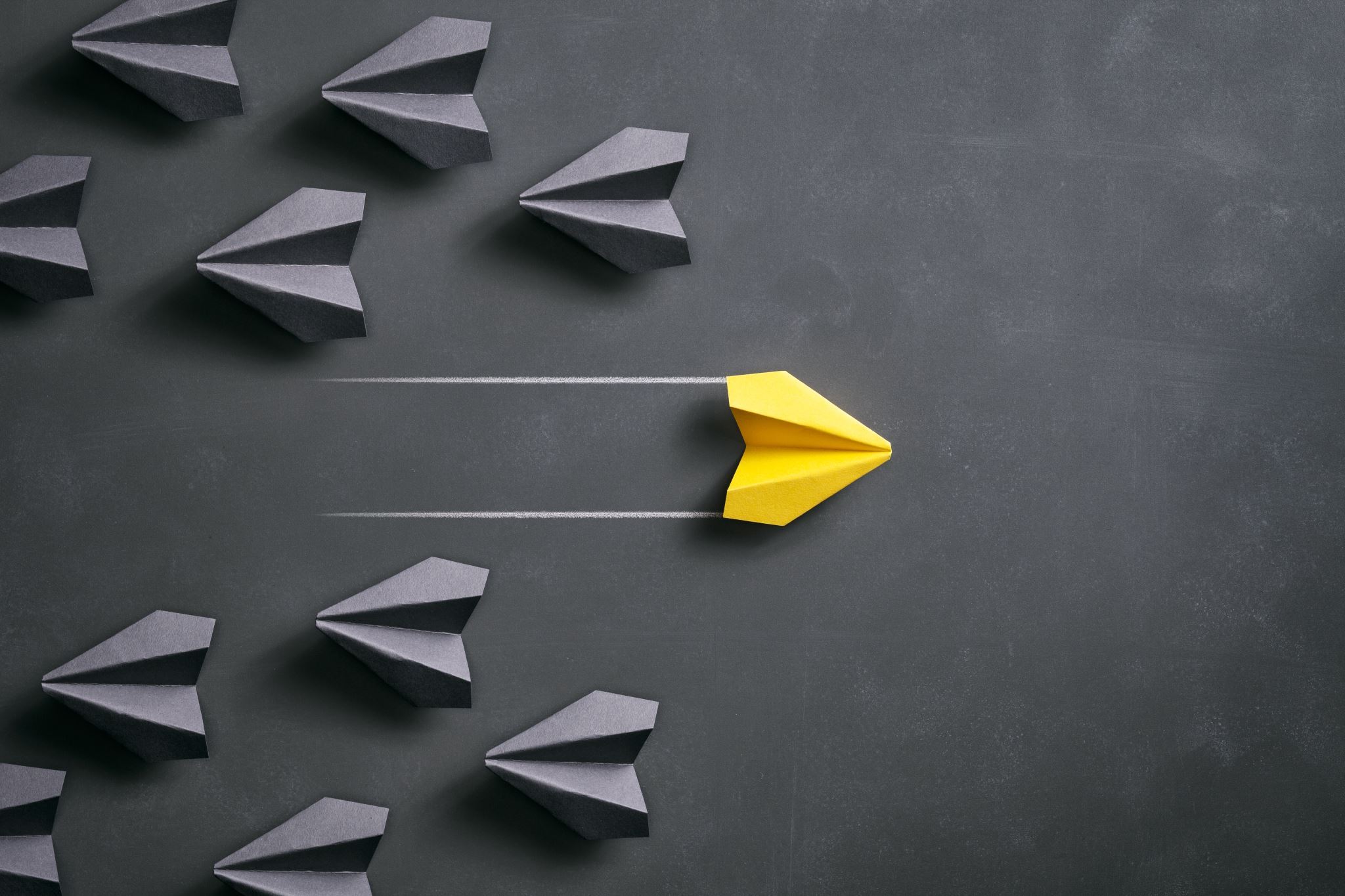 2. Exploring academic leadership
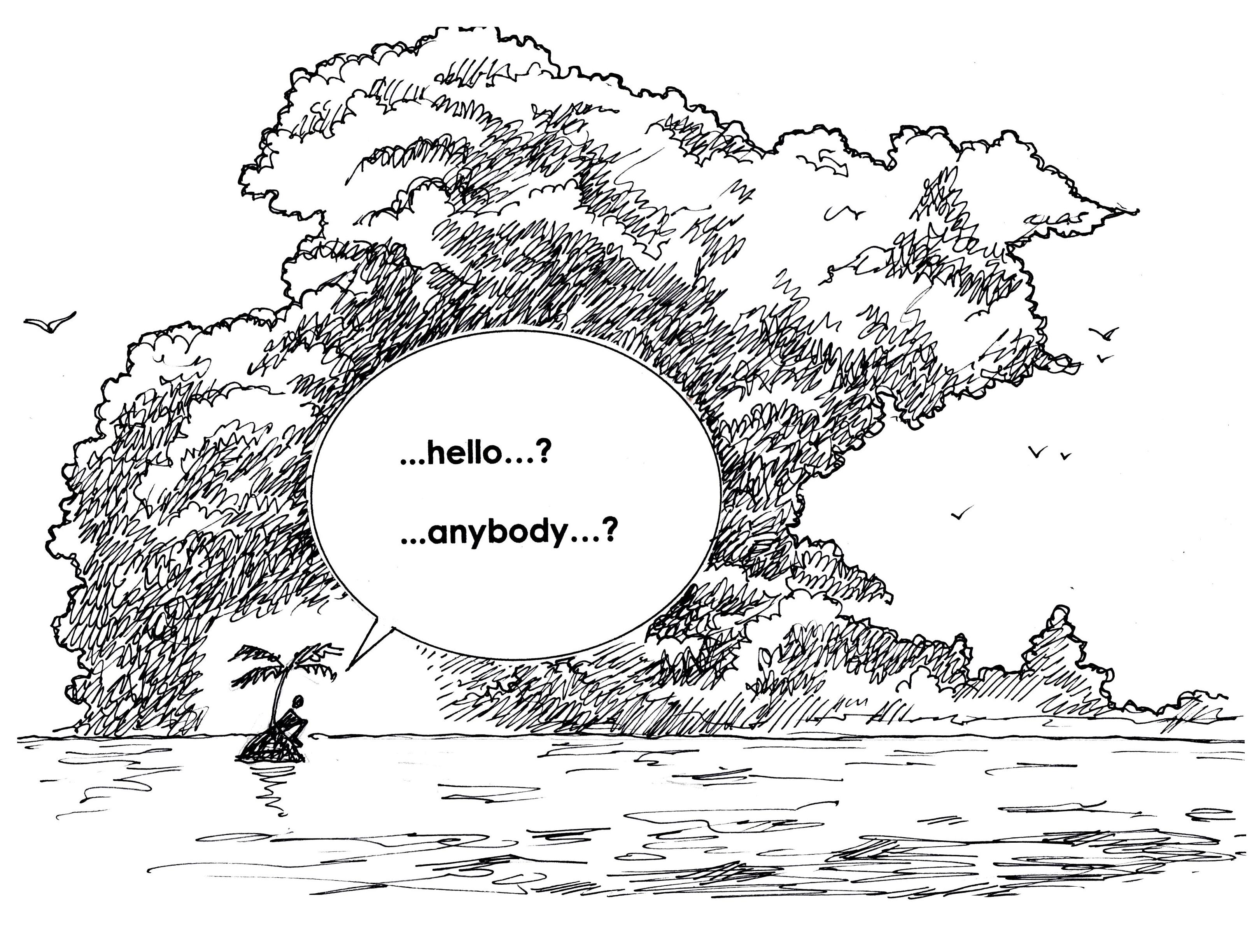 3. Specialization, research and visibility
4. Transition in education
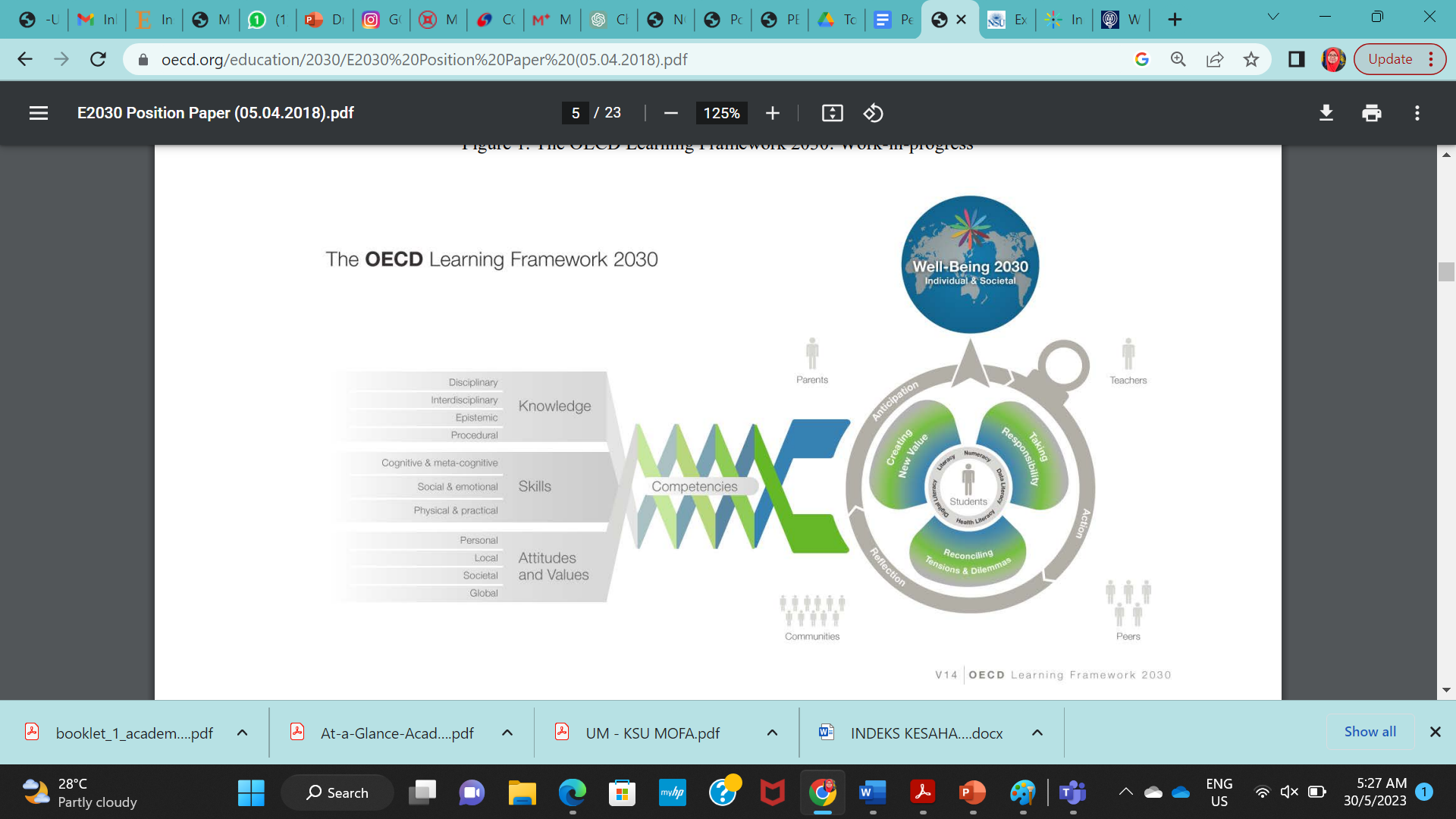 Conferences
5. Continuous professional development
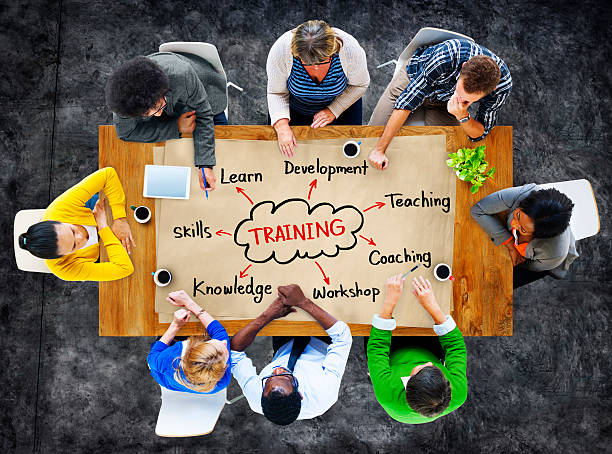 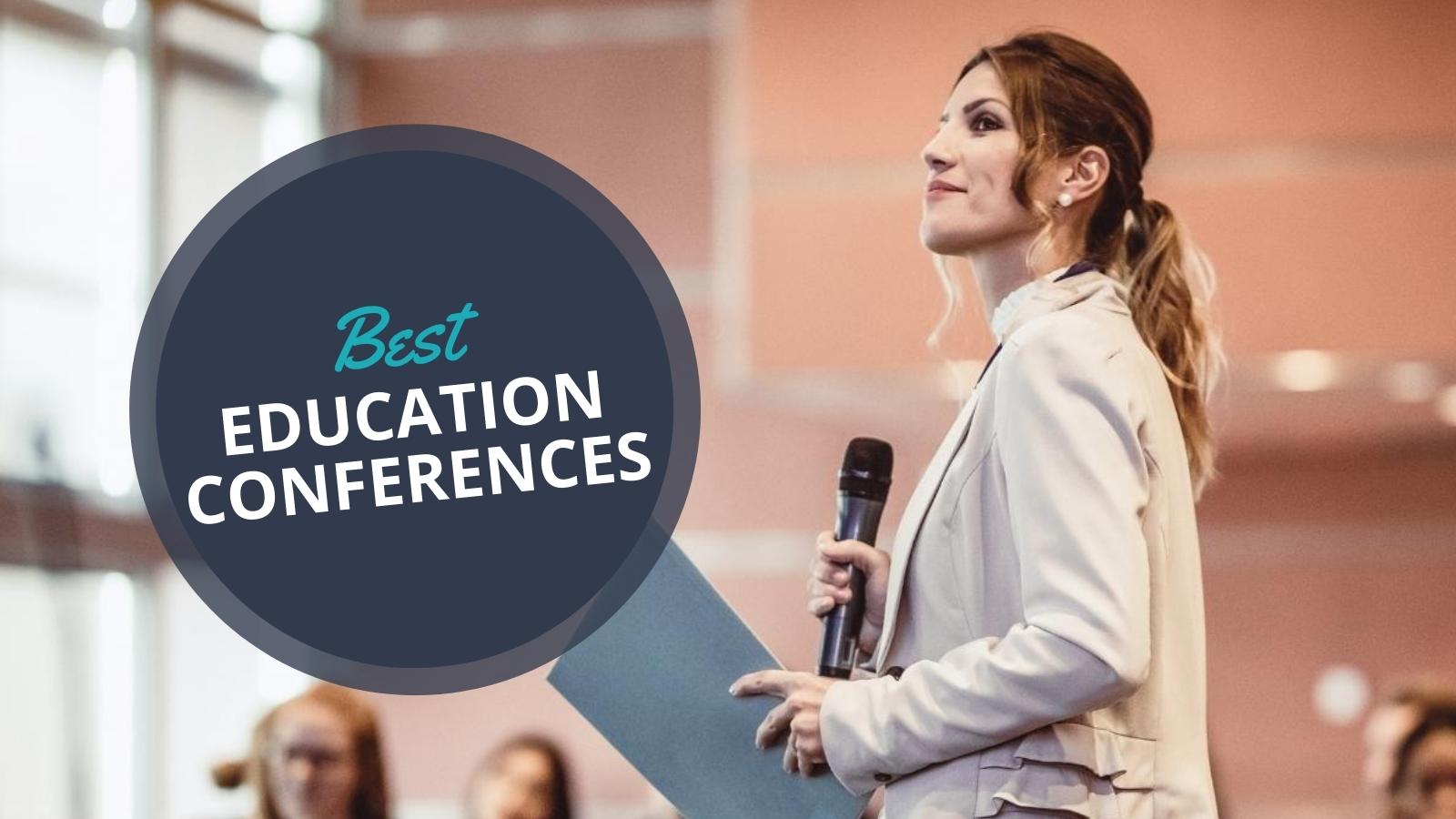 So you don’t get rusty !!!!
Upskilling: Workshops / courses / certification
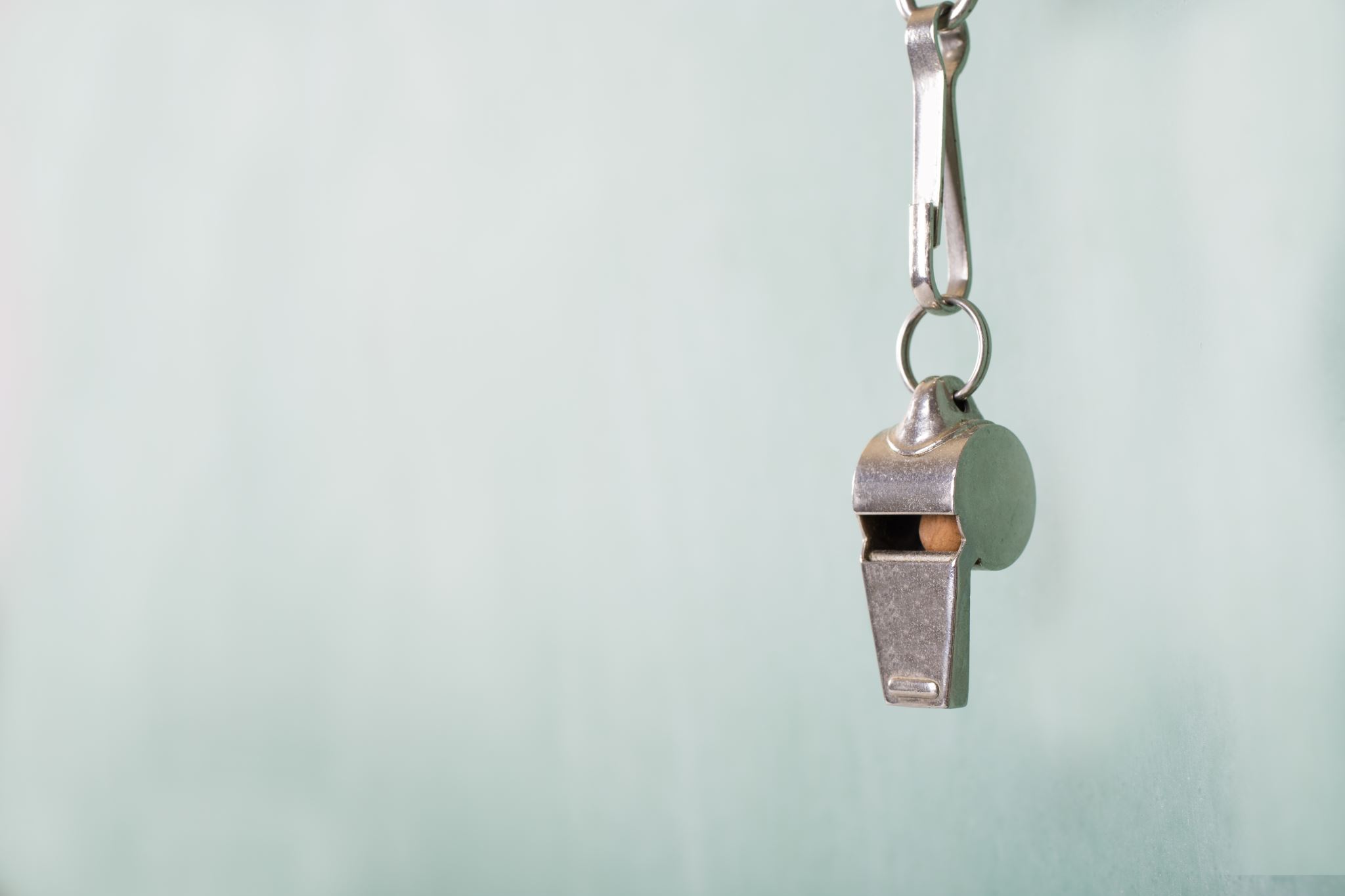 6. Mentoring and coaching
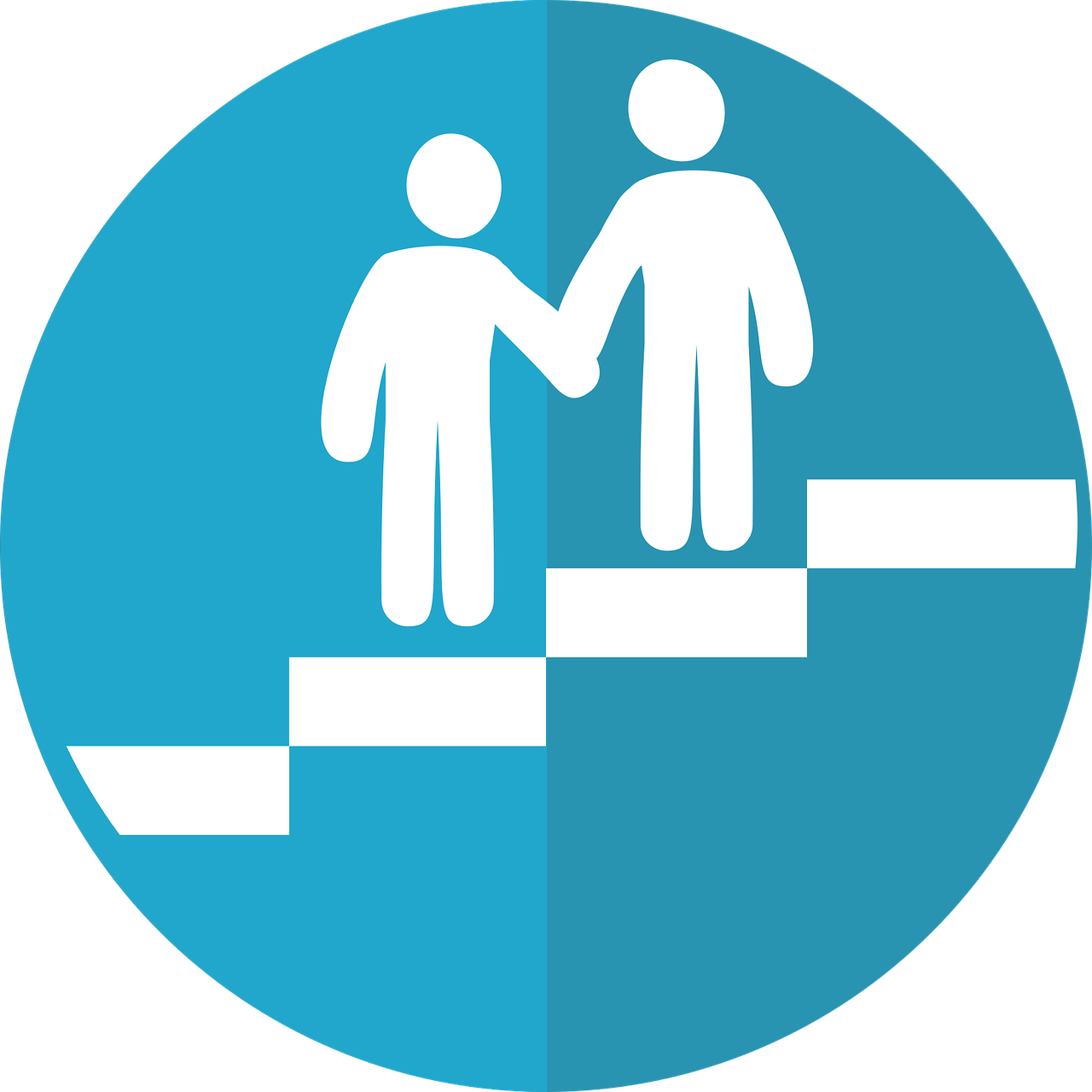 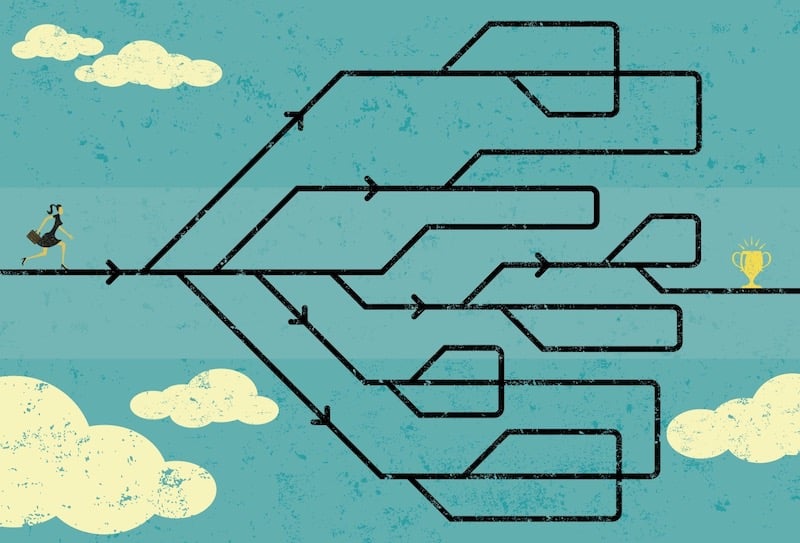 Take action towards charting their own career paths!
Better now than never
Conclusion
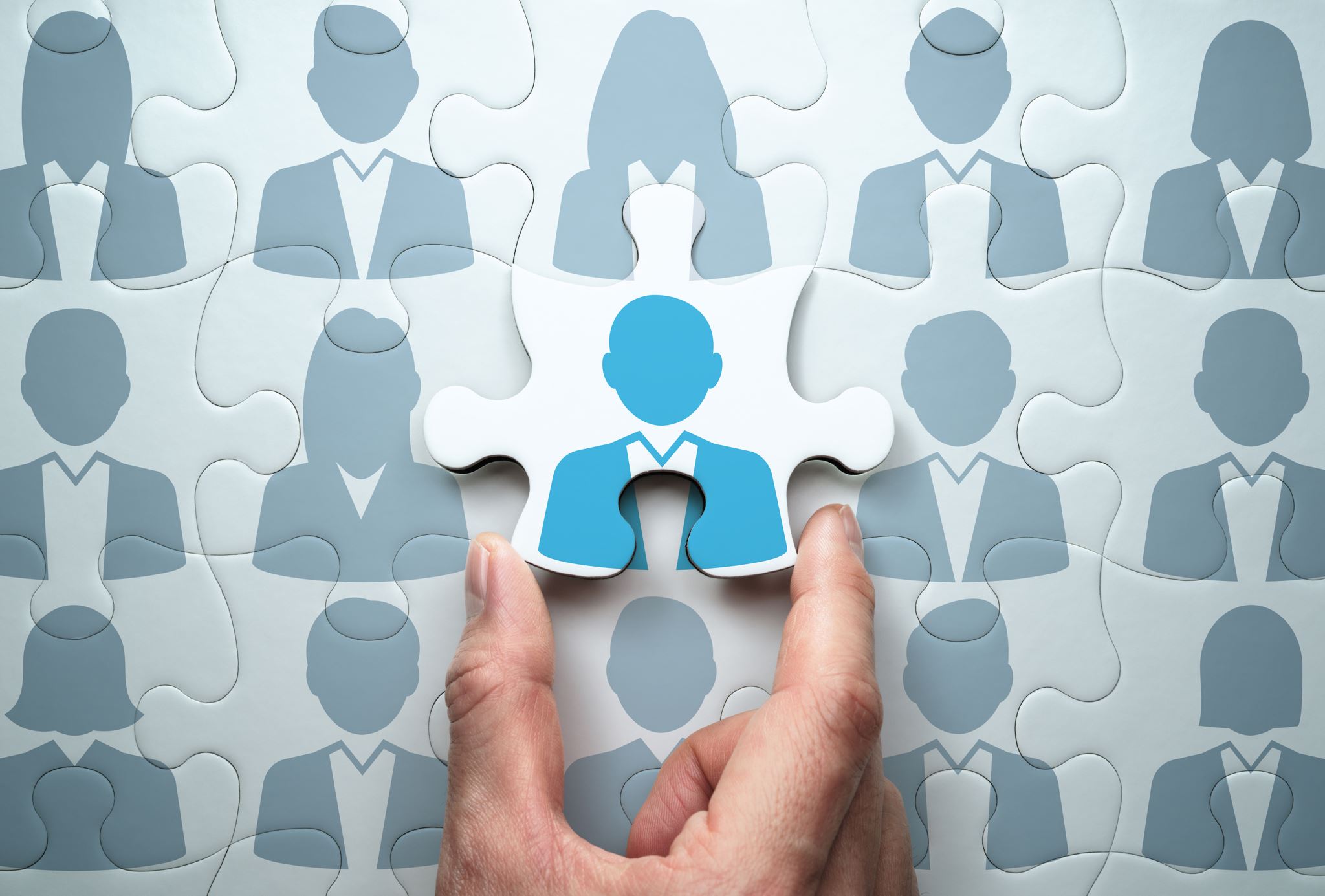 Resources
Opportunities for professional growth, access to research, networking, and practical strategies for educators looking to plan and develop their careers.
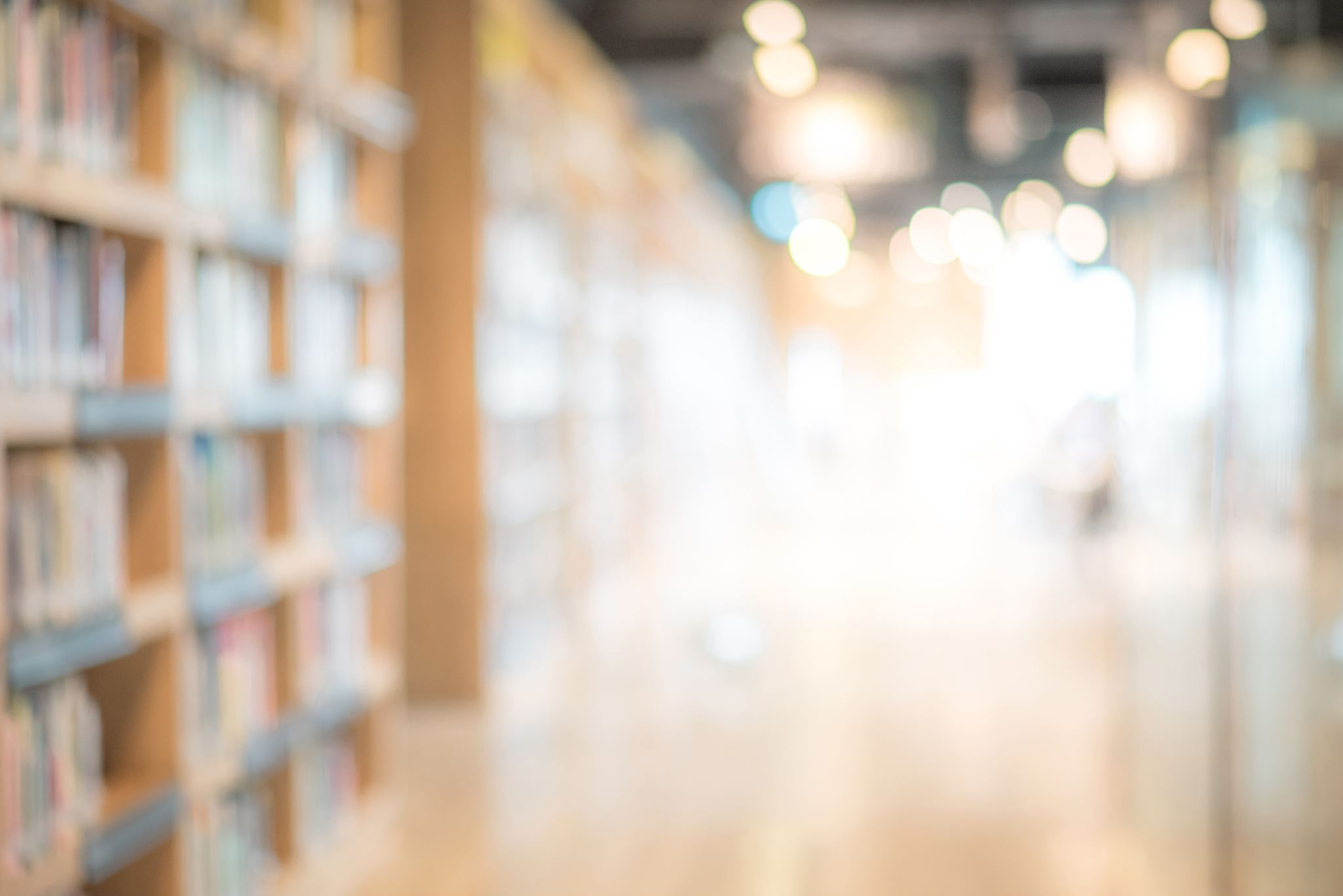 Professional Associations:
Association of Professional in Curriculum and Educational Instruction (https://aproceimalaysia.com/)
Malaysian English Language Teaching Association (MELTA) (https://www.melta.org.my/index.html )
Society of Engineering Education in Malaysia (https://www.seem.my/ )
International Association of Educators (https://inased.org/ )
International Association for Educators and Researchers (https://www.theiaer.org/ )
Association of International Educators  (https://www.nafsa.org/ )
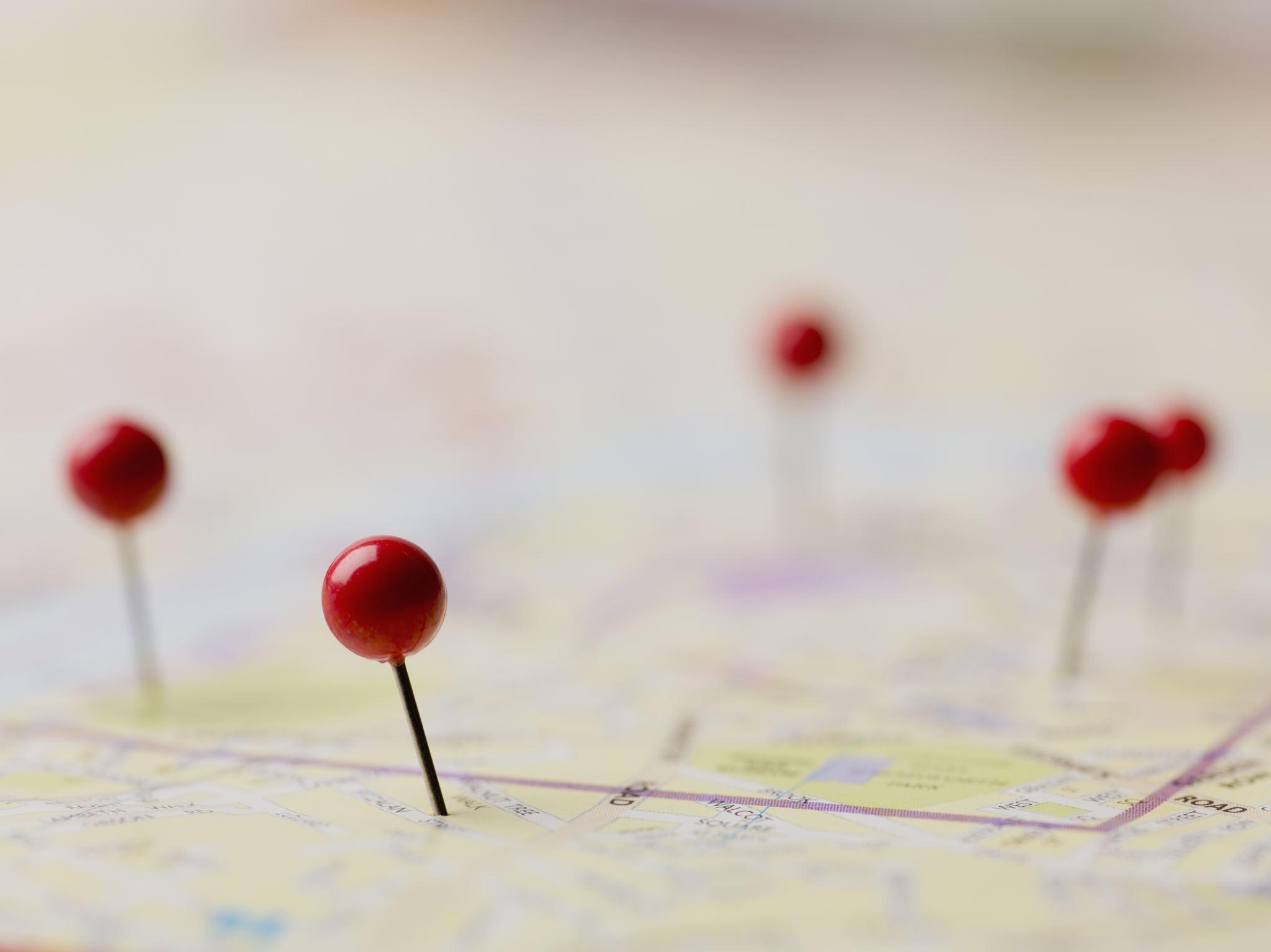 2. Websites and Online Platforms:
Teach.com: teach.com
Education Week: edweek.org
Edutopia: edutopia.org
Teaching Channel: teachingchannel.org
TED-Ed: ed.ted.com
Coursera: coursera.org (offers online courses on education-related topics)
"The First-Year Teacher's Survival Guide" by Julia G. Thompson
"The New Art and Science of Teaching" by Robert J. Marzano
"The Courage to Teach: Exploring the Inner Landscape of a Teacher's Life" by Parker J. Palmer
"Teach Like a Champion 2.0: 62 Techniques That Put Students on the Path to College" by Doug Lemov
"Visible Learning for Teachers: Maximizing Impact on Learning" by John Hattie
"Mindset: The New Psychology of Success" by Carol S. Dweck
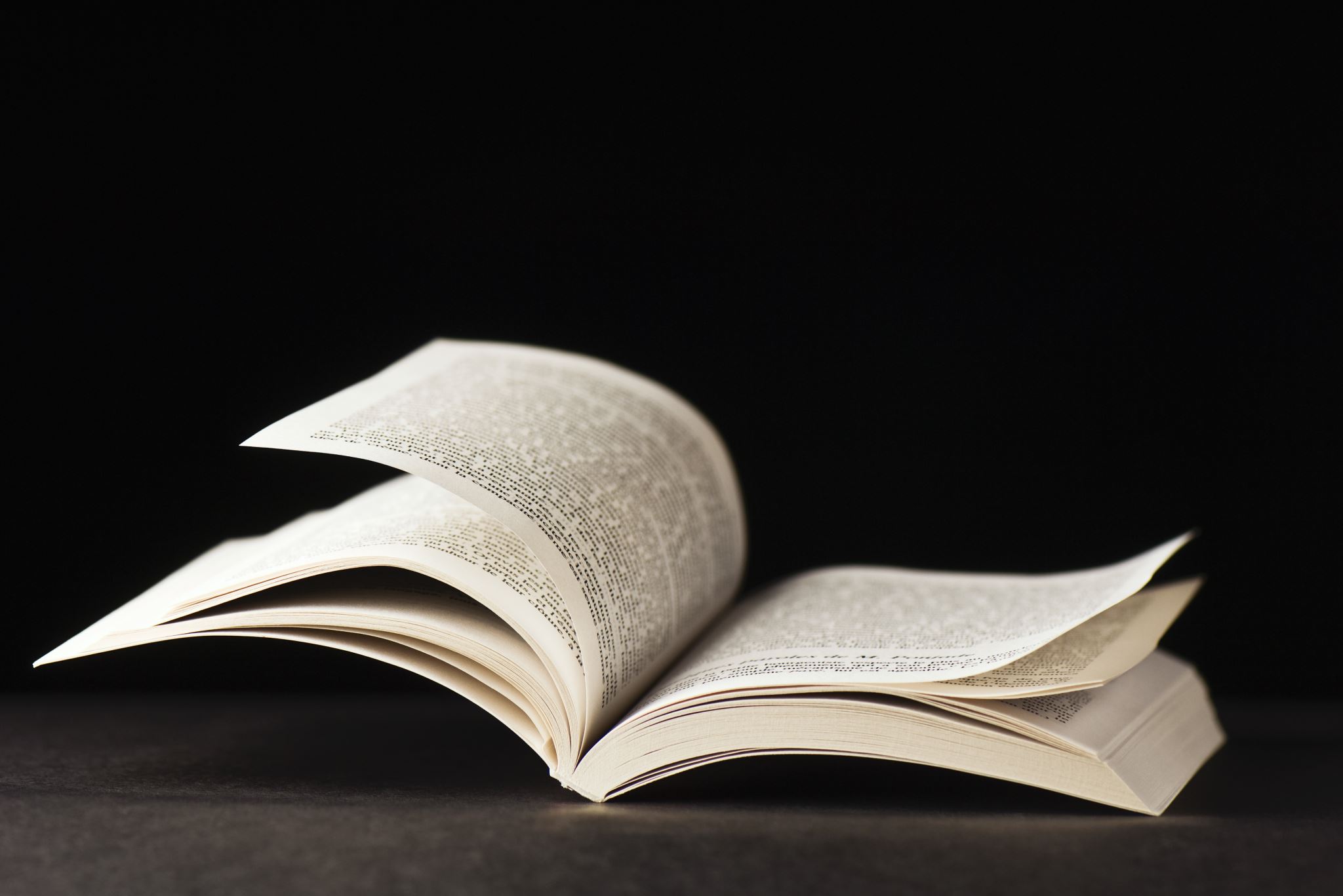 3. Books
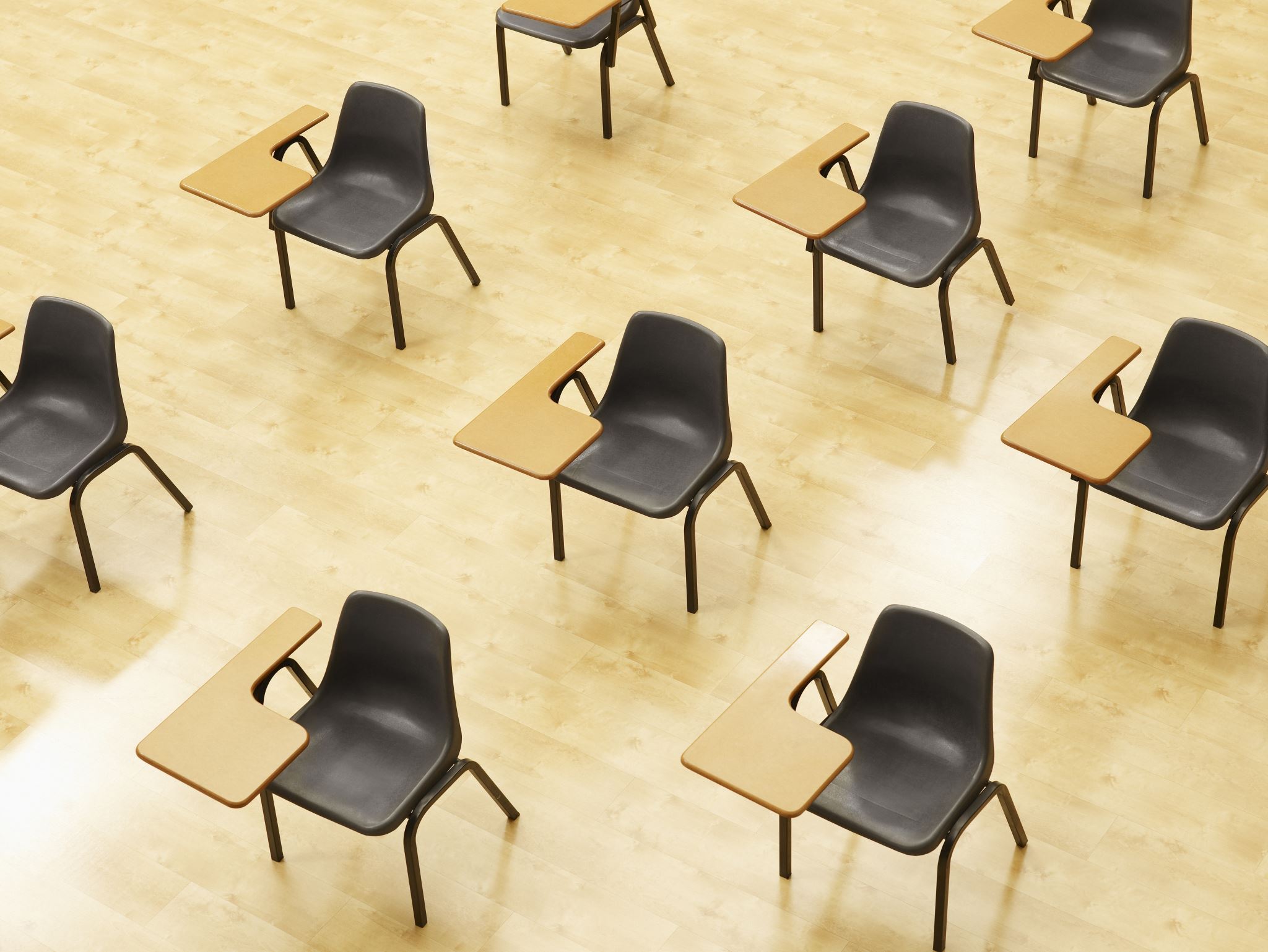 4. Professional Development Programs:
National Board Certification for Teachers: nbpts.org
Google for Education Teacher Center: teachercenter.withgoogle.com
Project Zero Classroom: pz.harvard.edu/projects/project-zero-classroom
International Baccalaureate (IB) Professional Development: ibo.org/professional-development
Thank you